LỊCH SỬ LỚP 5 TUẦN 9
lÞch sö
TiÕt 9:  C¸ch m¹ng mïa thu
1. Thêi c¬ c¸ch m¹ng:
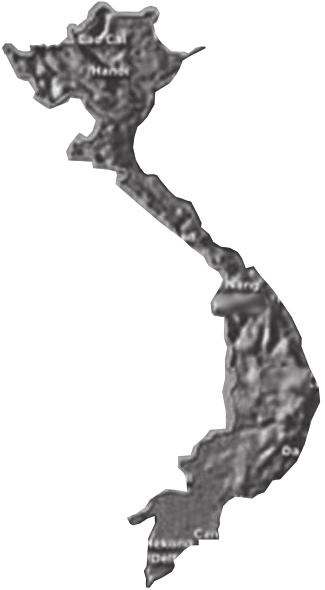 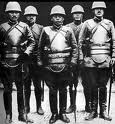 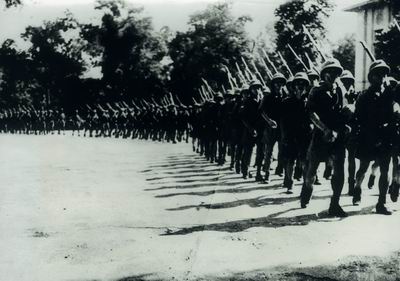 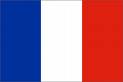 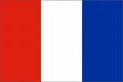 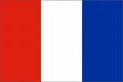 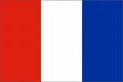 - Cuối năm 1940, quân Nhật kéo vào xâm lược nước ta.
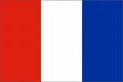 - Tháng 3 – 1945, Nhật đảo chính Pháp, giành quyền đô hộ nước ta.
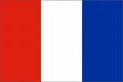 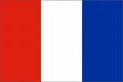 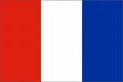 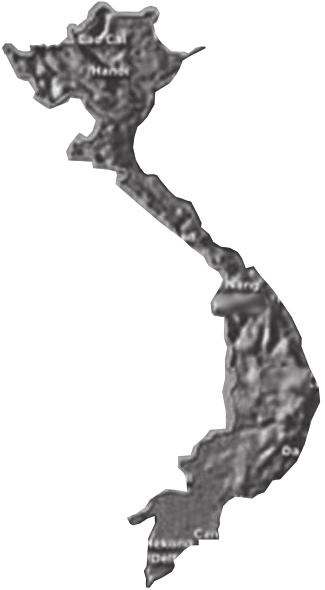 - Giữa tháng 8 – 1945, Nhật đầu hàng đồng minh, chớp thời cơ Đảng và Bác Hồ ra lệnh toàn dân khởi nghĩa.
LÞch sö
TiÕt 9: C¸ch m¹ng mïa thu
1. Thêi c¬ c¸ch m¹ng:
Gi÷a th¸ng 8 n¨m 1945, NhËt ®Çu hµng ®ång minh v« ®iÒu kiÖn, qu©n NhËt ë ViÖt Nam còng suy yÕu ®i rÊt nhiÒu, chíp thêi c¬ ngµn n¨m cã mét, §¶ng vµ B¸c Hå ®· ra lÖnh toµn d©n khëi nghÜa.
V× sao §¶ng vµ B¸c Hå l¹i x¸c ®Þnh ®©y lµ thêi c¬ ngµn n¨m cã mét cho c¸ch m¹ng ViÖt Nam?
B¸c Hå Nãi: “ Dï hi sinh tíi ®©u, dï  ph¶i ®èt ch¸y c¶ d·y Tr­ưêng S¬n còng cư­¬ng quyÕt giµnh cho ®ư­îc ®éc lËp ”
LÞch sö
TiÕt 9: C¸ch m¹ng mïa thu
1. Thêi c¬ c¸ch m¹ng:
2. Khëi nghÜa giµnh chÝnh quyÒn
* Khëi nghÜa ë Hµ Néi ngµy 19 – 8 -1945
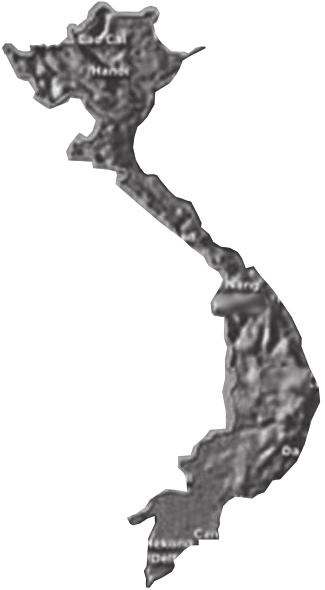 Ngµy 18-8-1945, c¶ Hµ Néi xuÊt hiÖn cê ®á sao vµng, trµn ngËp khÝ thÕ c¸ch m¹ng.
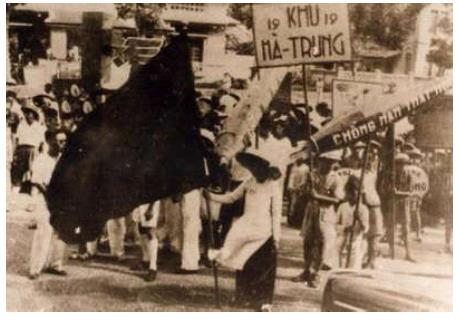 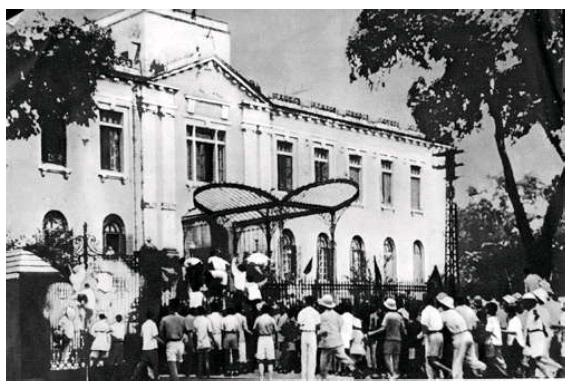 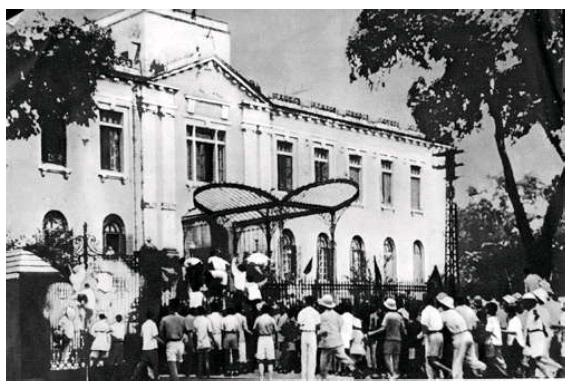 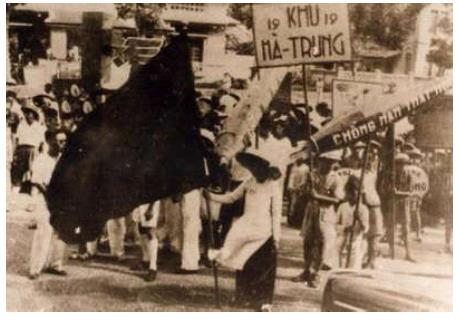 Hµ Néi, s¸ng 19-8-1945.
Hµ Néi, ngµy 18-8-1945.
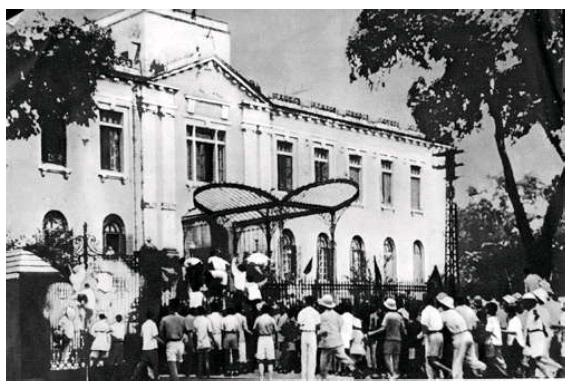 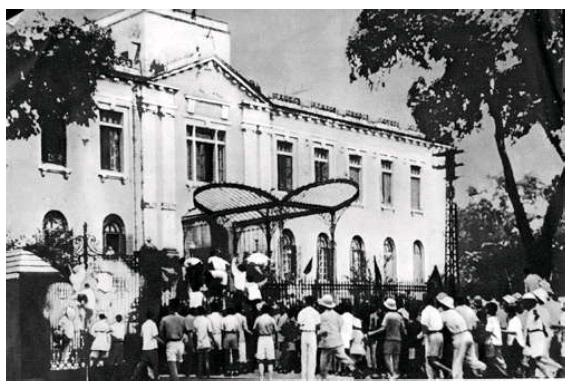 BiÓu tinh chiÕm Phñ Kh©m Sai
Cê ®á sao vµng bay trªn nãc Phñ Kh©m Sai
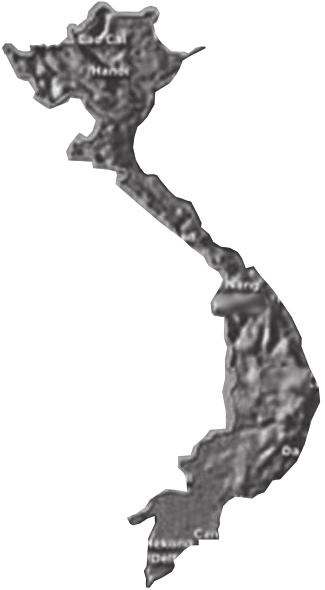 LÞch sö
TiÕt 9: C¸ch m¹ng mïa thu
1. Thêi c¬ c¸ch m¹ng:
2. Khëi nghÜa giµnh chÝnh quyÒn
* Khëi nghÜa ë Hµ Néi ngµy 19 – 8 -1945
ChiÒu 19-8-1945, cuéc  khëi nghÜa giµnh chÝnh quyÒn ë Hµ Néi toµn th¾ng.
Cuéc khëi nghÜa cña nh©n d©n Hµ Néi cã t¸c ®éng  nh­ thÕ nµo tíi tinh thÇn c¸ch m¹ng cña nh©n d©n c¶ n­íc?
NÕu kh«ng giµnh ®­îc chÝnh quyÒn ë Hµ Néi Th× viÖc giµnh chÝnh quyÒn ë c¸c ®Þa ph­¬ng kh¸c sÏ gÆp rÊt nhiÒu khã kh¨n.
NÕu kh«ng giµnh ®­îc chÝnh quyÒn ë Hµ Néi Th× viÖc giµnh chÝnh quyÒn ë c¸c ®Þa ph­¬ng kh¸c sÏ ra sao?
Cuéc khëi nghÜa cña nh©n d©n Hµ Néi ®· cæ vò tinh thÇn nh©n d©n c¶ n­íc ®øng lªn ®Êu tranh giµnh chÝnh quyÒn.
* Khëi nghÜa ë HuÕ ngµy 23 – 8 - 1945
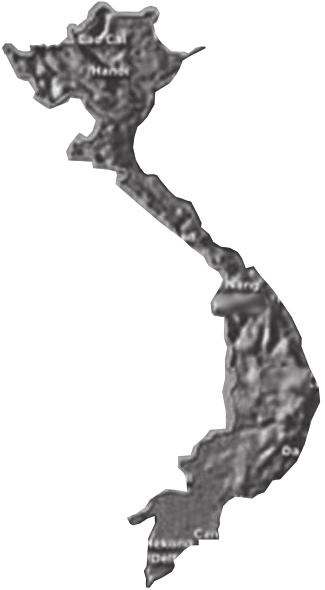 * Khëi nghÜa ë Sµi Gßn ngµy 25 – 8 - 1945
LÞch sö
TiÕt 9: C¸ch m¹ng mïa thu
1. Thêi c¬ c¸ch m¹ng:
2. Khëi nghÜa giµnh chÝnh quyÒn
* Khëi nghÜa ë Hµ Néi ngµy 19 – 8 -1945
LÞch sö
TiÕt 9: C¸ch m¹ng mïa thu
1. Thêi c¬ c¸ch m¹ng:
2. Khëi nghÜa giµnh chÝnh quyÒn
* Khëi nghÜa ë Hµ Néi ngµy 19 – 8 -1945
* Khëi nghÜa ë HuÕ ngµy 23 – 8 - 1945
* Khëi nghÜa ë Sµi Gßn ngµy 25 – 8 - 1945
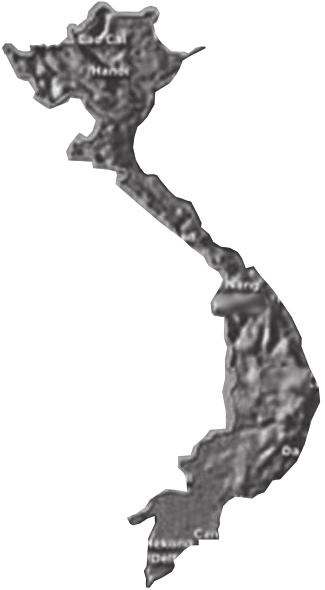 LÞch sö
TiÕt 9: C¸ch m¹ng mïa thu
1. Thêi c¬ c¸ch m¹ng:
2. Khëi nghÜa giµnh chÝnh quyÒn
* Khëi nghÜa ë Hµ Néi ngµy 19 – 8 -1945
* Khëi nghÜa ë HuÕ ngµy 23 – 8 - 1945
* Khëi nghÜa ë Sµi Gßn ngµy 25 – 8 - 1945
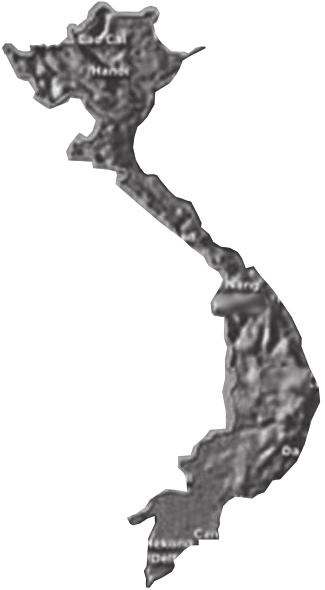 LÞch sö
TiÕt 9: C¸ch m¹ng mïa thu
1. Thêi c¬ c¸ch m¹ng:
2. Khëi nghÜa giµnh chÝnh quyÒn
* Khëi nghÜa ë Hµ Néi ngµy 19 – 8 -1945
* Khëi nghÜa ë HuÕ ngµy 23 – 8 - 1945
* Khëi nghÜa ë Sµi Gßn ngµy 25 – 8 - 1945
Ngµy 28-8-1945, cuéc tæng khëi nghÜa ®· thµnh c«ng trªn c¶ n­ưíc.
LÞch sö
TiÕt 9: C¸ch m¹ng mïa thu
1. Thêi c¬ c¸ch m¹ng:
2. Khëi nghÜa giµnh chÝnh quyÒn
C¸ch m¹ng th¸ng T¸m thµnh c«ng mang l¹i cho ®Êt n­íc ta, nh©n d©n ta ®iÒu g×?
V× nh©n d©n ta cã lßng yªu n­íc nång nµn, cã tÝnh thÇn c¸ch m¹ng. Cã sù l·nh ®¹o s¸ng suèt cña §¶ng.
V× sao C¸ch m¹ng th¸ng T¸m thµnh c«ng ?
C¸ch m¹ng th¸ng T¸m thµnh c«ng mang l¹i nÒn ®éc lËp cho d©n téc, ®­a nh©n d©n ta tho¸t khái kiÕp n« lÖ.
LÞch sö
TiÕt 9: C¸ch m¹ng mïa thu
1. Thêi c¬ c¸ch m¹ng:
2. Khëi nghÜa giµnh chÝnh quyÒn
3. ý nghÜa cña C¸ch m¹ng th¸ng T¸m.
Th¾ng lîi cña C¸ch m¹ng th¸ng T¸m cho thÊy lßng yªu n­ưíc vµ tinh thÇn c¸ch m¹ng cña nh©n d©n ta. Mang l¹i nÒn ®éc lËp cho d©n téc, ®­a d©n ta tho¸t khái kiÕp n« lÖ.
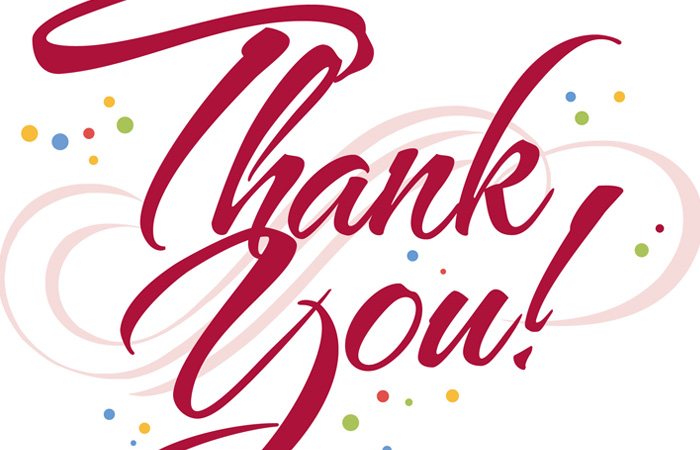 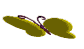 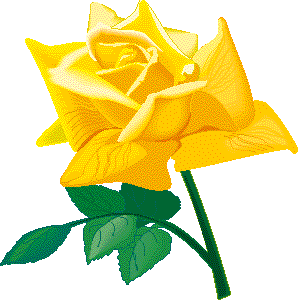